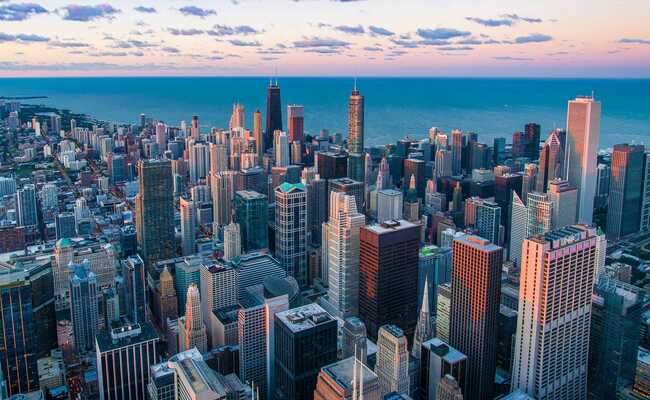 法政大学教授／ 一社）プロティアンキャリア協会代表理事　田中研之輔
個人と組織が成長し続ける自律的キャリアの勘所ー最先端のプロティアンキャリア知見よりー
Protean Career
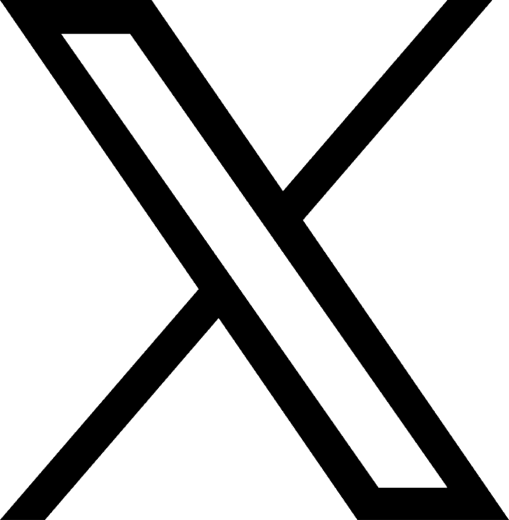 2
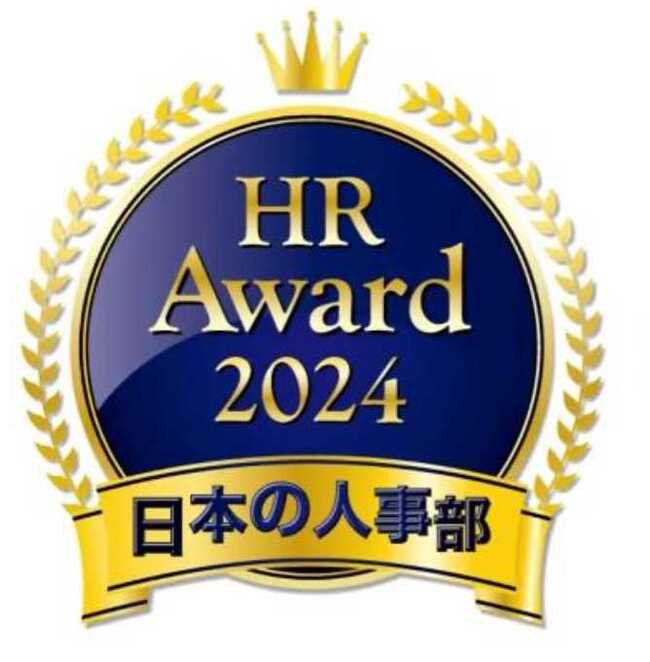 著作物一覧 &メディア出演
2002~2024年の間に、36冊の書籍を出版してきました。
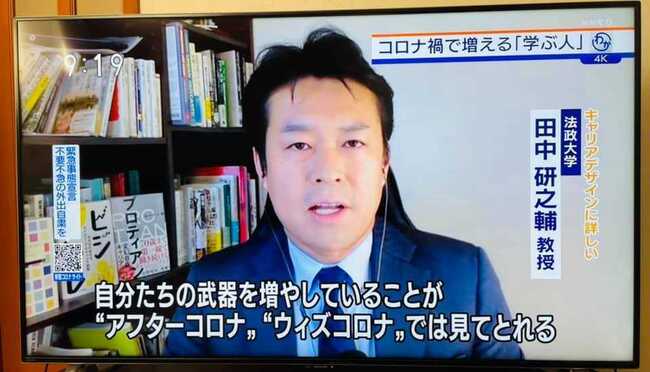 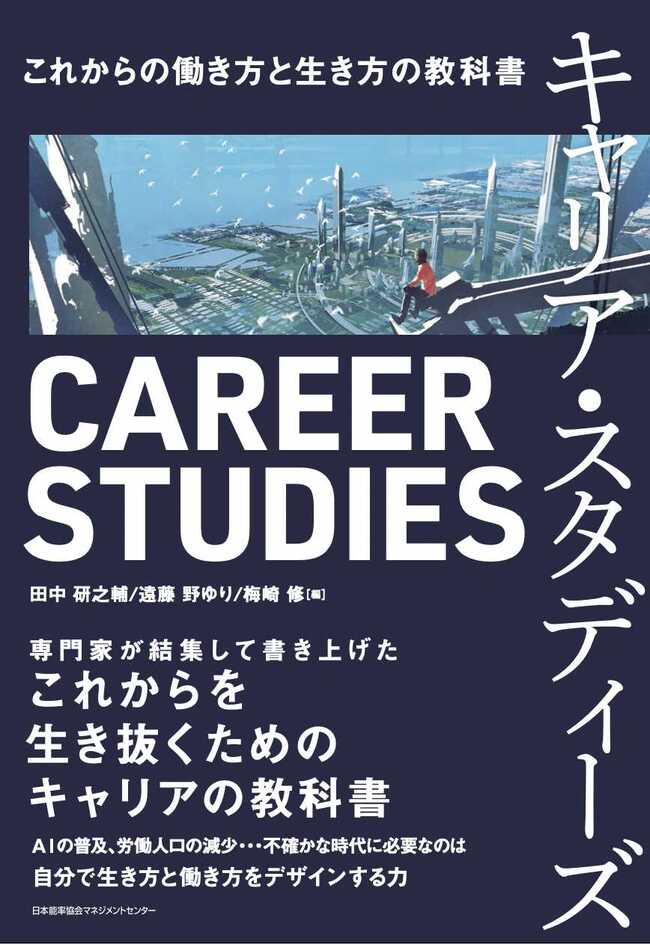 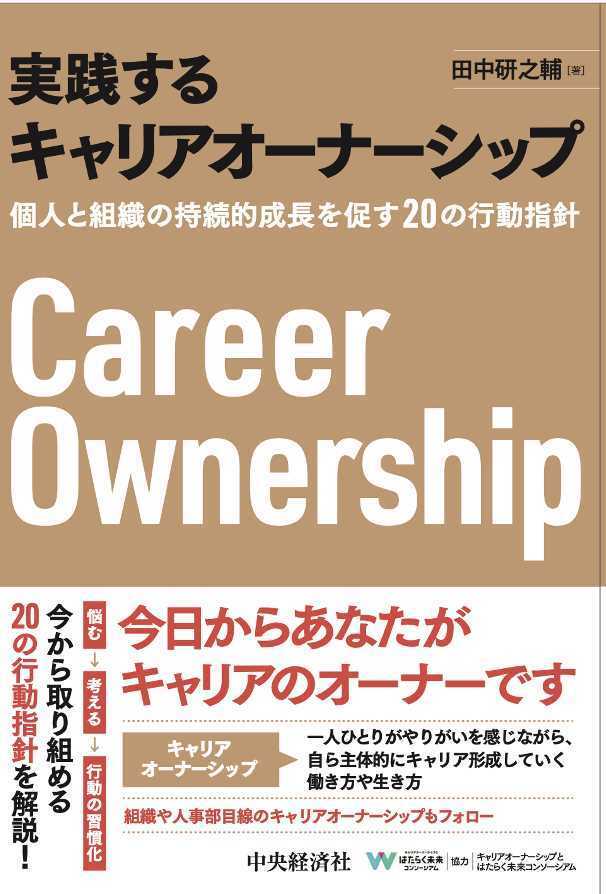 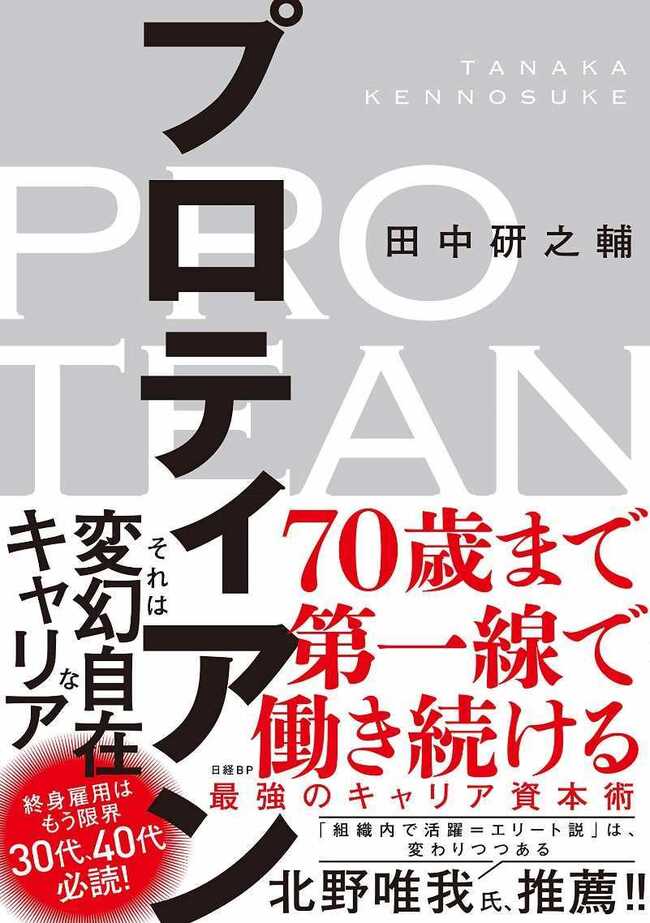 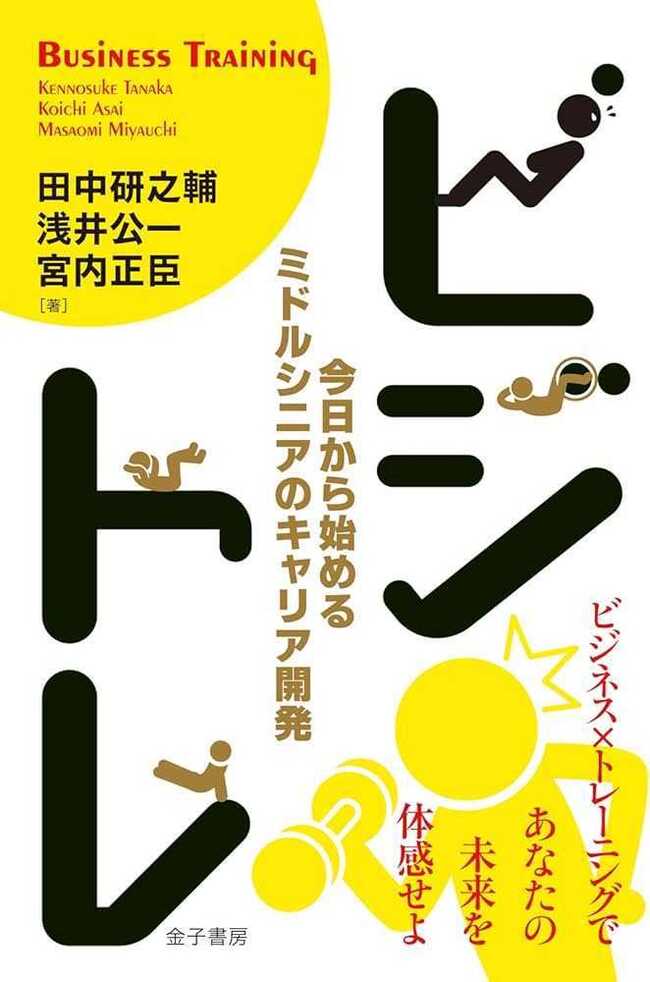 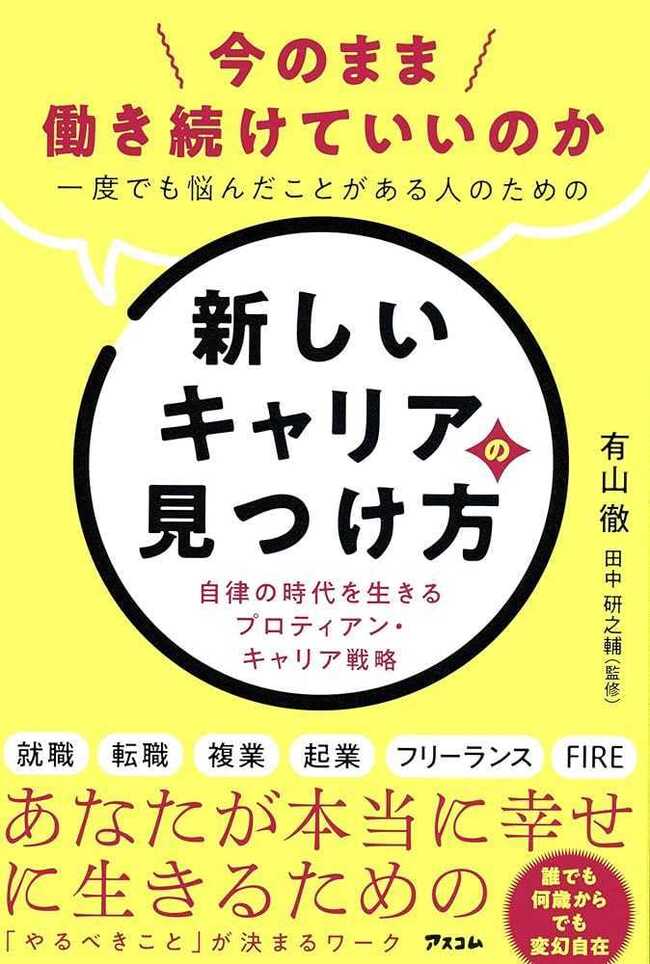 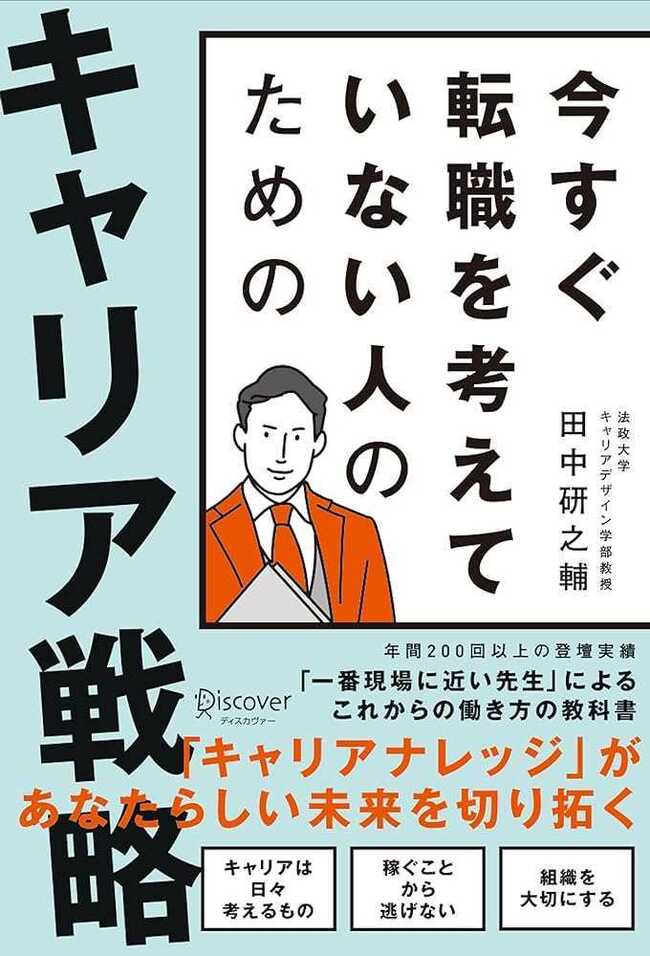 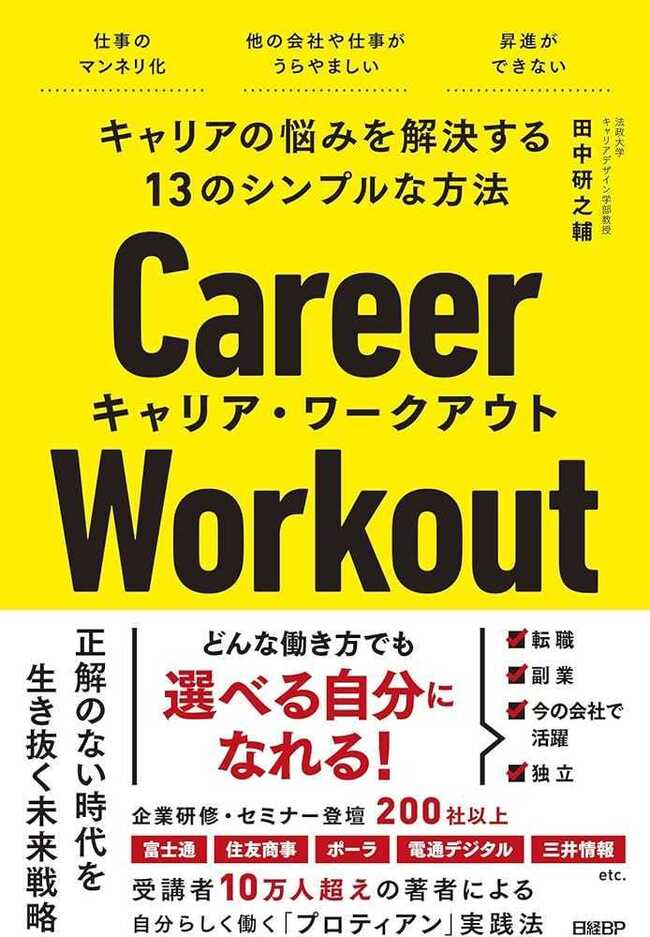 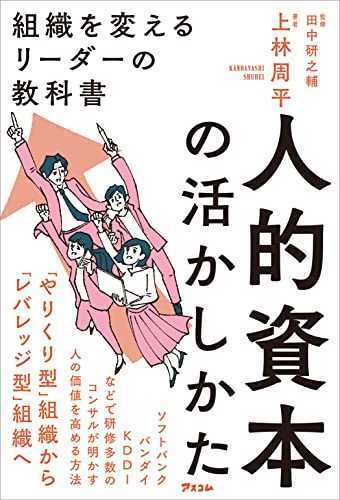 キャリア
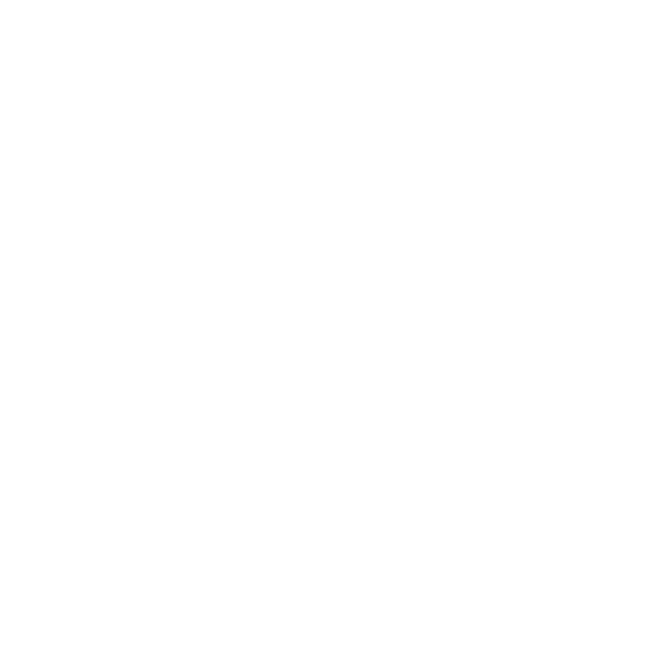 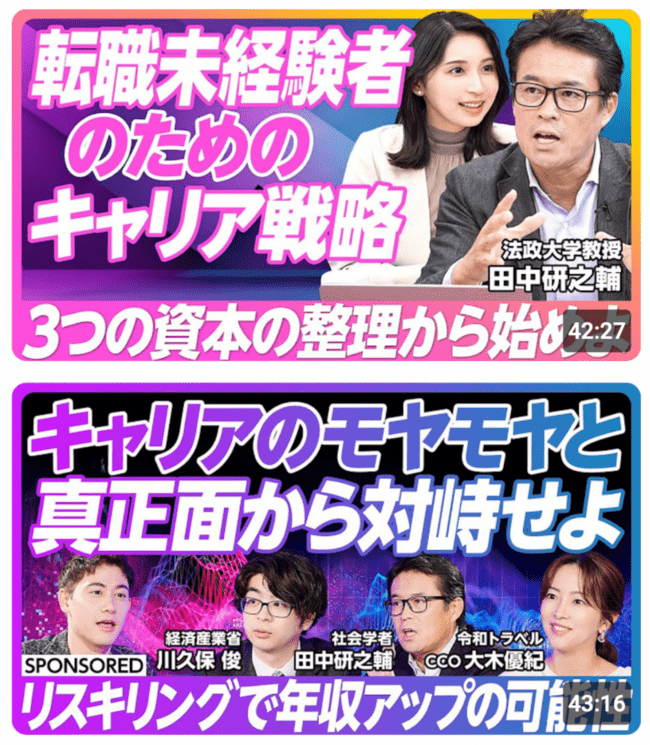 身体
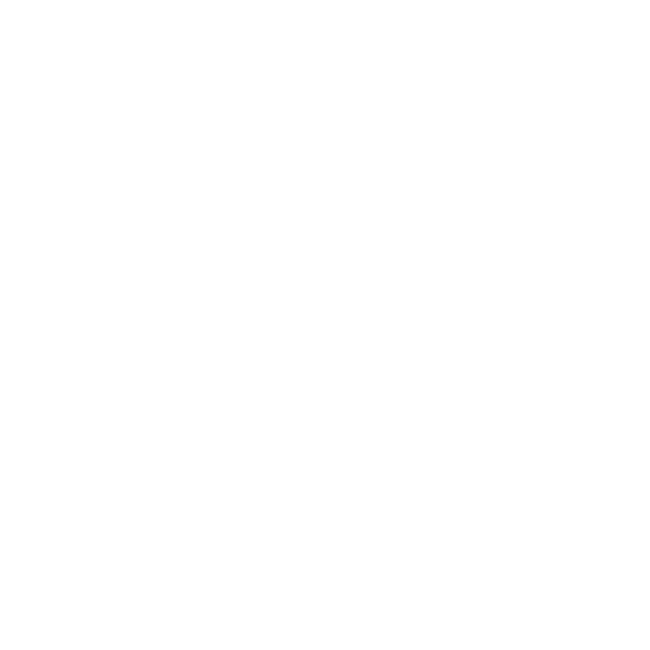 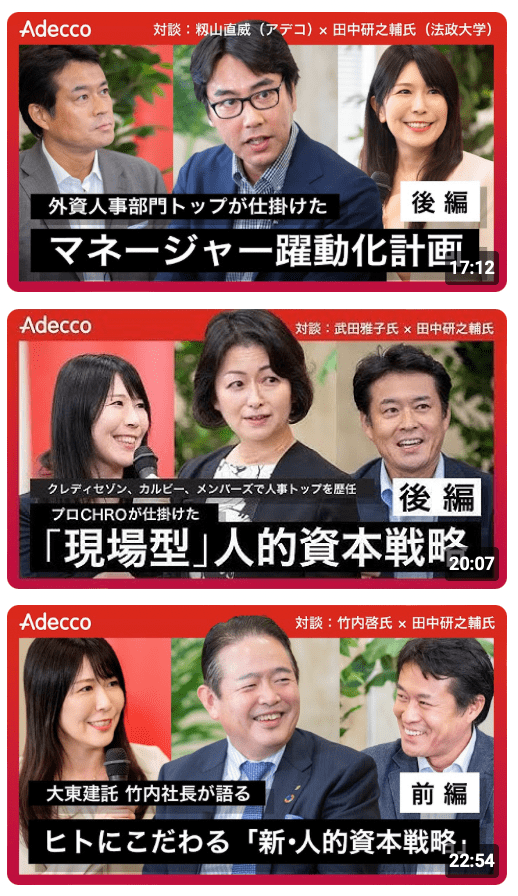 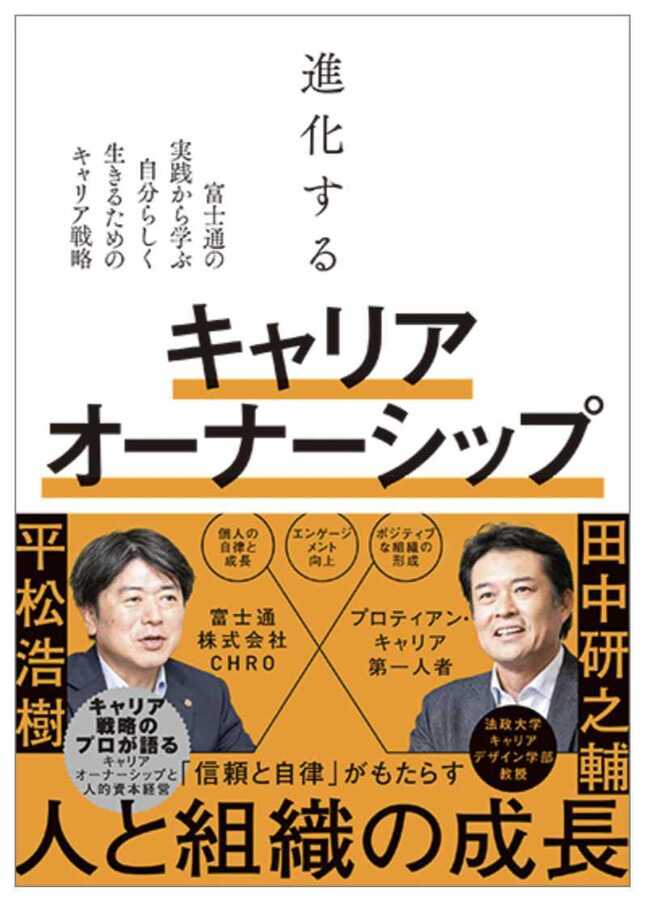 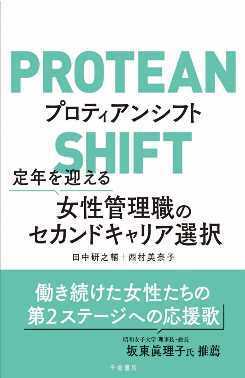 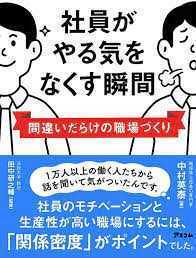 組織・集団
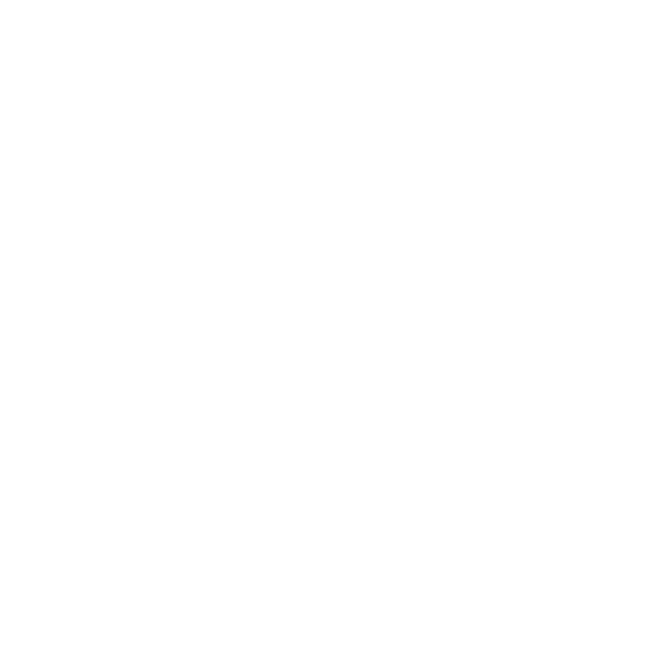 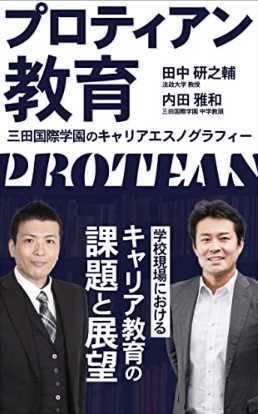 教育・文化
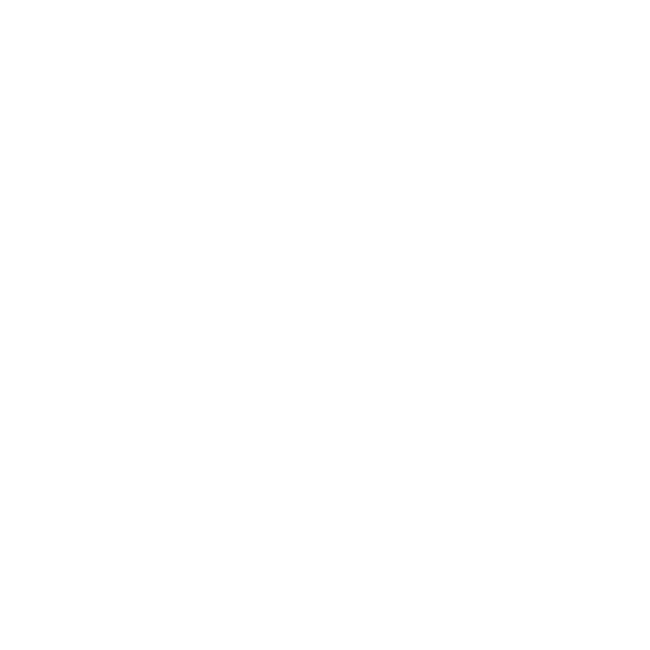 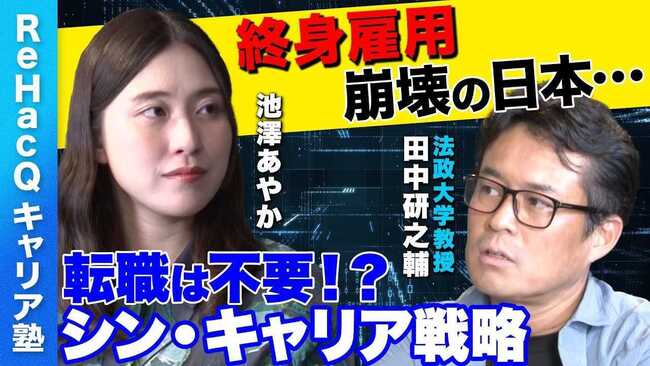 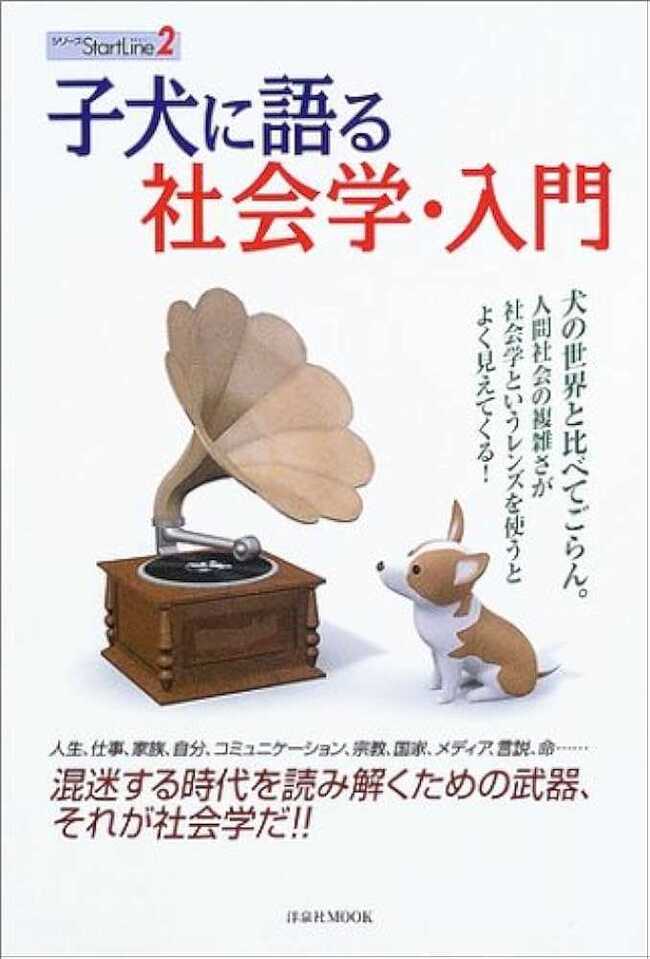 都市・社会
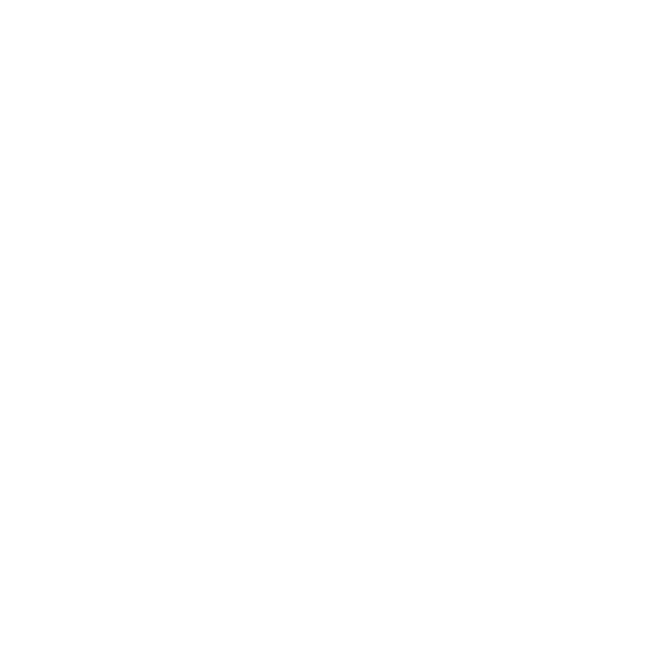 3
当日質問したいこと
自律型キャリアを浸透させる上で、社内のイベントによるアプローチの事例などあれば、ご教示いただきたいです。
人事領域で今最も最新の取り組みをしている会社や事例があれば、お聞きしたいです。また、その取り組み内容についてもお聞きしたいです。
組織に向けたキャリア自律の施策を進める際の効果的なアプローチ（TGT，定着に向けた動き等） 
長期に同じ業務に従事する必要がある状況下で、どうすると成長を実感できるのかについて、何かよい取り組みや心がけがあれば教えてほしい。
BPO（ビジネスプロセスアウトソーシング）を担務としている社員に対するキャリア開発をどうすすめていくか。
中堅、管理職層の意識改革
「自律的なキャリア形成に対して、一方で組織視点での配置スキームの確立」は両立し得るものでしょうか？両立する場合、どのようなポイントがありますでしょうか？
例えば会社としてマネジメント人材を●名、スペシャリスト人材を●名という理想の人材配置があったとして、必ずしも社員の希望がそれに沿うとは限らないかと思います。（理想よりマネジメントを希望する人が少なくなってしまうなど） こういったとき、組織構成のバランスと個人の希望の実現をどのように考え、対応していくのがよいのでしょうか。
自律型の人財を育成することによる企業が受ける弊害についてのお考えを聞かせていただきたい。組織長及びその予備軍の能力が低いと自律型に判断されて、それ以下が離職もしくは組織長に対して意見するようになるという懸念に対する打ち手または、そうなった事例や回避した事例はあるでしょうか。顧問社数が多い田中教授でしたら、知見有との見立てから質問しております。
2025年の人的資本経営ー二つの重点戦略ポイント
開示
開発
Human Capital Disclosure
Career Development
5
人的資本経営2025の展望
一人一人の「人的資本の最大化＝キャリア・グロース」の実現
社員への「伴走型キャリア自律型ドック2.0への戦略的投資」により、
成果を引き出し企業の競争力と生産性を高めていく
働き方、生き方をみんなでより良くする
300万人での取り組み：大手企業のキャリアオーナーシップ・シナジー
自律型人材へのキャリア開発で「人的資本の最大化」を！
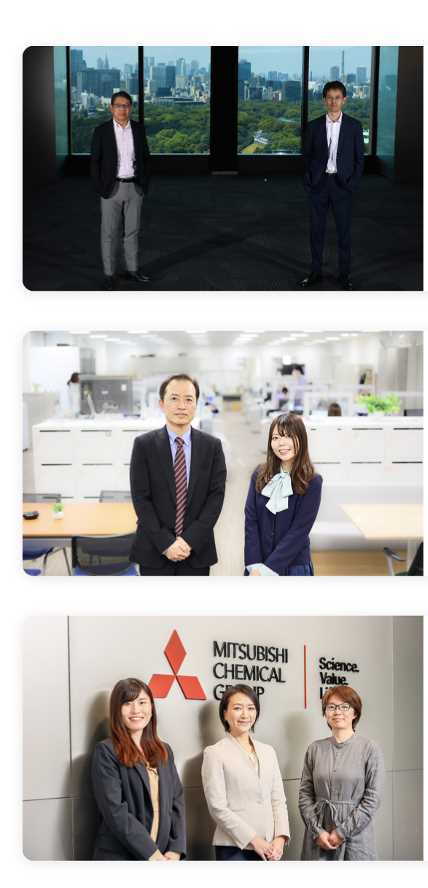 共創企業群
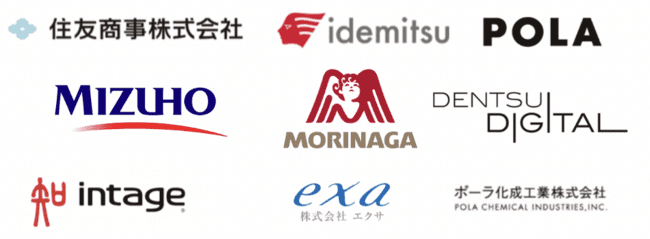 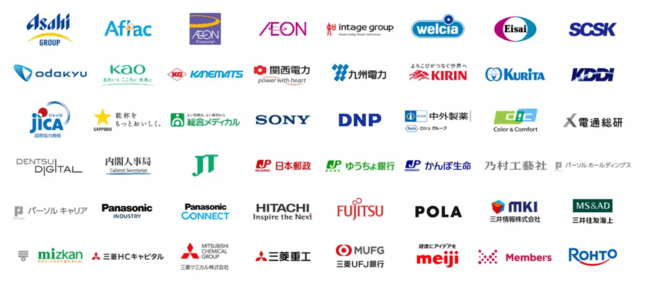 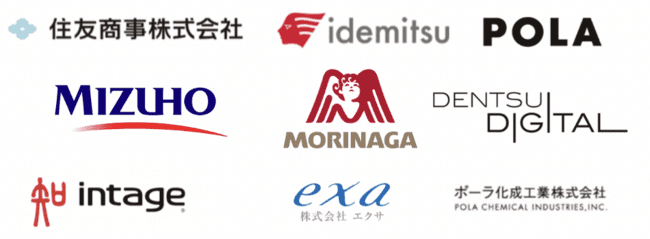 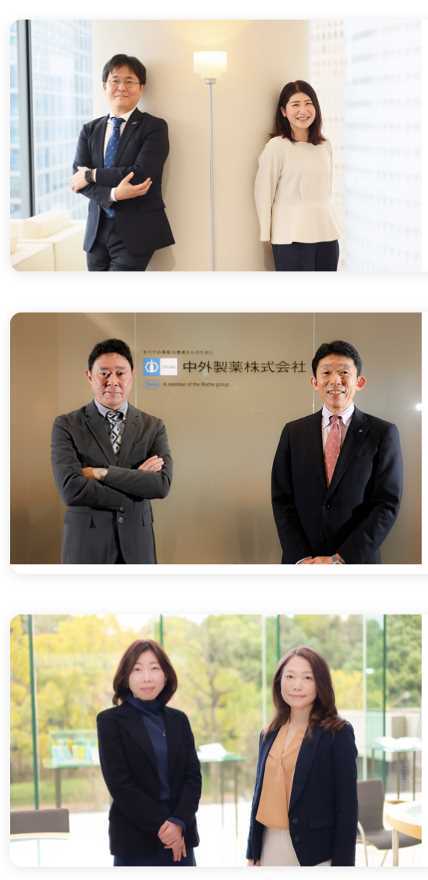 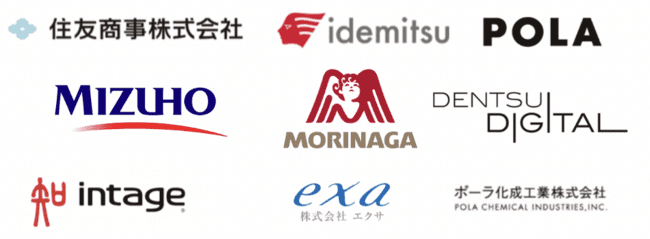 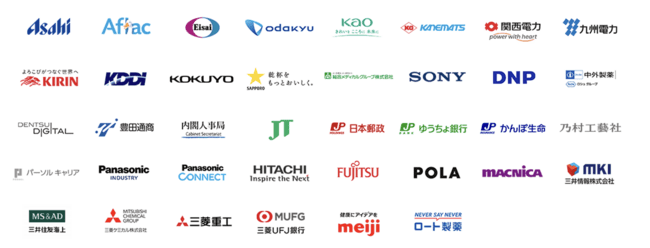 7
人的資本経営×キャリアオーナーシップの到達点
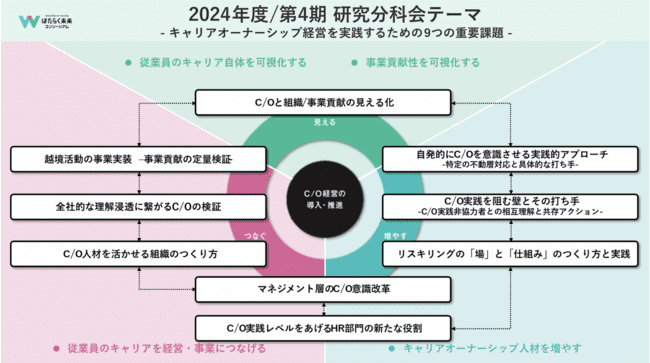 https://co-consortium.persol-career.co.jp/article/2024/10/15/01/index.html
8
キャリア自律の最前線：　人的資本経営2025を実現する伴走型キャリアドック2.0ーパーソナルスタティックデータからパーソナルパフォーマンスデータへの深化ー
方向性
組織内キャリアから自律的なキャリアへ
ー理論的支柱は、プロティアン・キャリアー
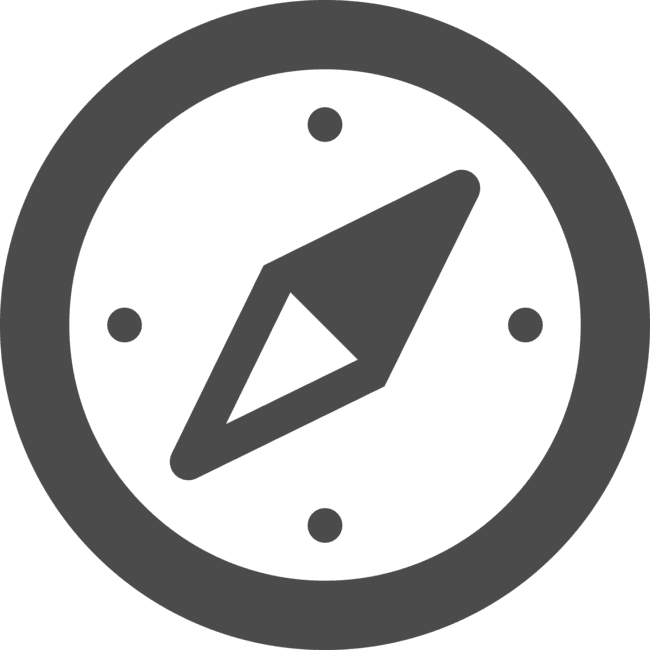 力点
経営層やCHROとの対話発進
キャリアAIデータの解析
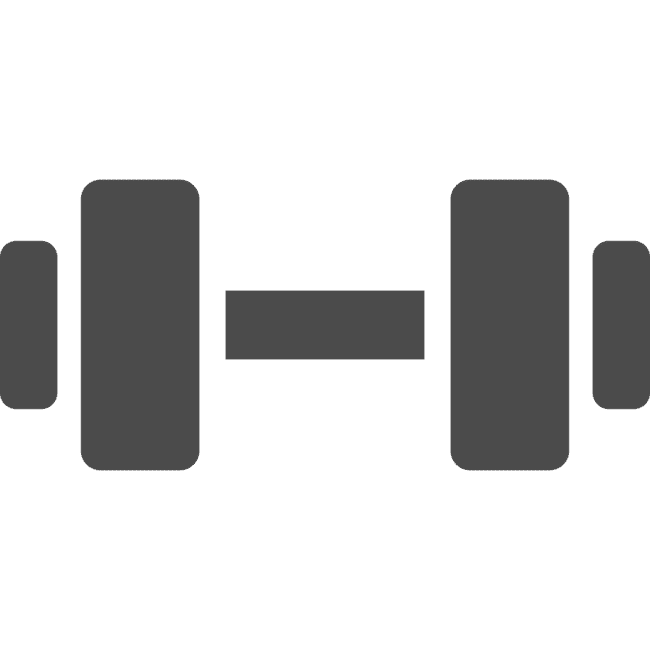 手法
教育
研修
開発
診断・評価
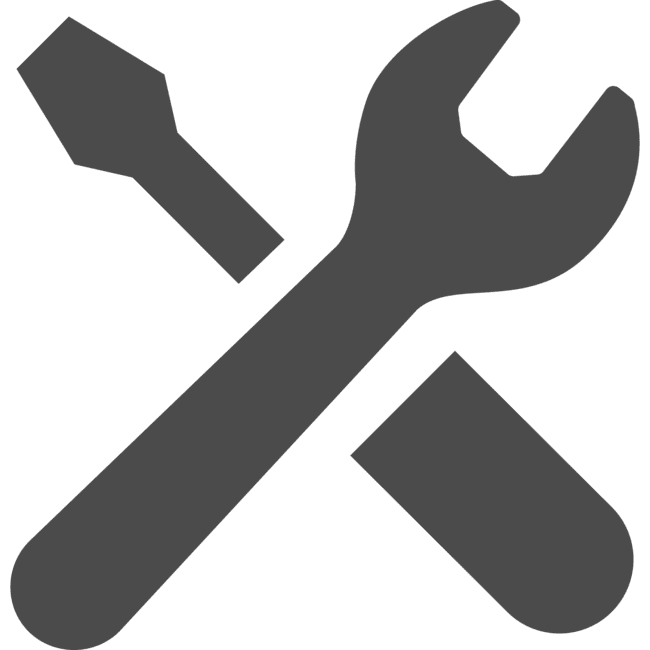 9
人的資本経営2025:   AI連動型のキャリア開発データの分析とキャリアワークアウト
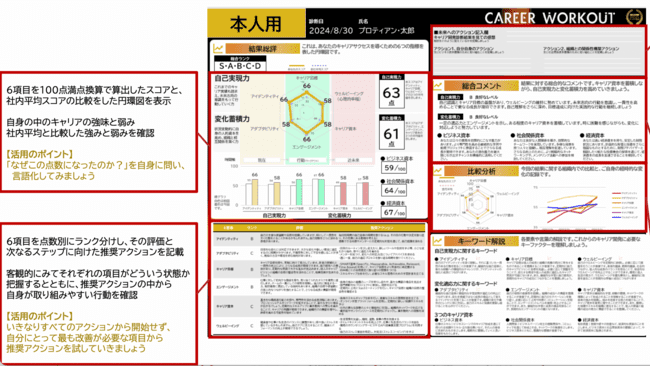 10
キャリア形成に関する歴史的変遷
11
自律的なキャリアとは
自ら主体的にキャリア形成していく、
“キャリア・オーナーシップ”を持つ働きかた
自立
自律
一人できることをする。
個人でキャリア形成
個人と組織でより良き関係、
集団でキャリア形成
自ら主体的に働くことが、企業を成長させる
出典：日本の人事部 人事白書2020 （p.303）
13
キャリア自律と各成果指標（キャリア自律度の高低別）
自律：低
自律：高
1.26
倍
1.27
倍
1.28
倍
1.26
倍
1.19
倍
https://rc.persol-group.co.jp/thinktank/assets/career_self-reliance.pdf
14
人的資本経営の現場で対峙する「３つのキャリア課題」
ファーストキャリア形成期
ミドルシニアキャリア形成期
ポストオフ後
不透明なキャリア展望
組織内キャリア依存
キャリア失墜と
モチベーション低下
15
皆様へ質問
現在のあなたのキャリアコンディションは100点満点中 何点ですか？
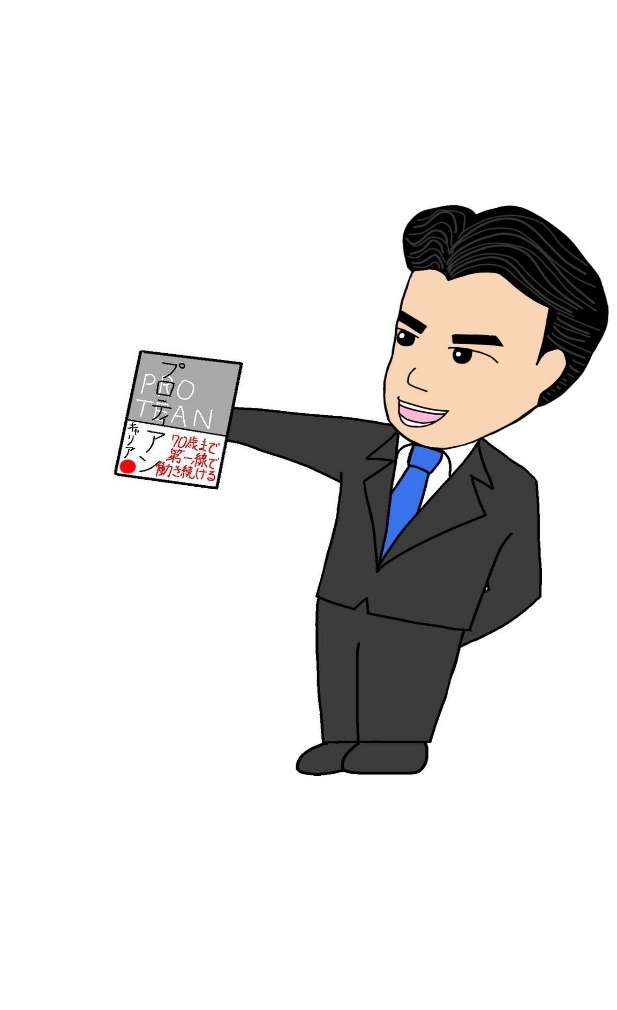 皆様へ質問
現在のあなたのキャリアコンディションを10点上げるための改善策は何だと思いますか？
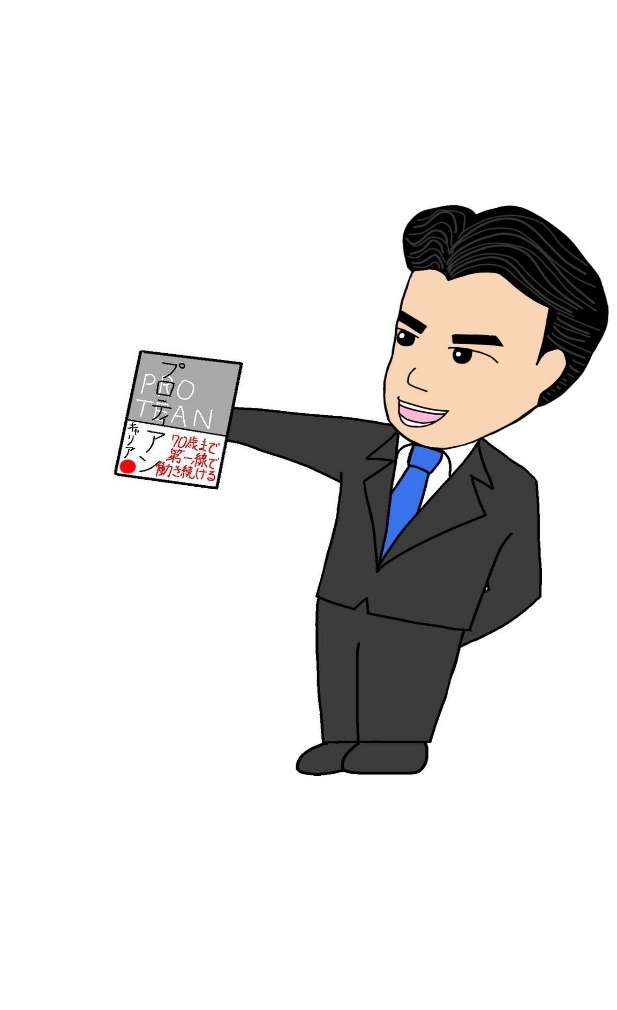 政府の動向ー経済産業省のキャリアアップ支援事業
人的資本経営の土台づくり
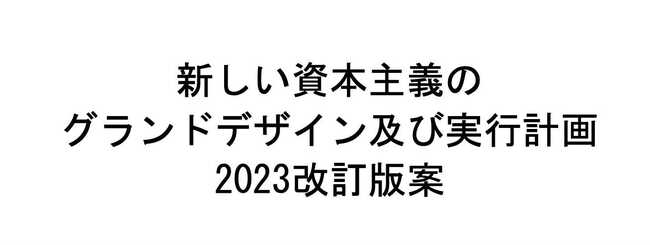 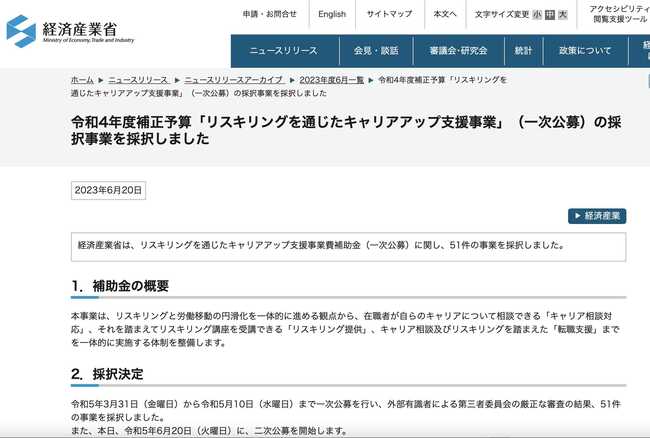 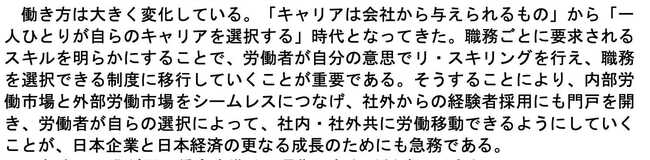 https://www.cas.go.jp/jp/seisaku/atarashii_sihonsyugi/kaigi/dai19/shiryou1.pdf
https://www.meti.go.jp/press/2023/06/20230620005/20230620005.
18
持続可能な環境とキャリア
世界的な取り組みの変化に伴い、キャリアに対する考え方も変えていく必要がある
SDGs
(Sustainable Development Goals)
SDCs
(Sustainable Development Careers)
2030年までに持続可能で
よりよい世界を目指す国際目標
今後私たちが目指すべき
持続可能なキャリア
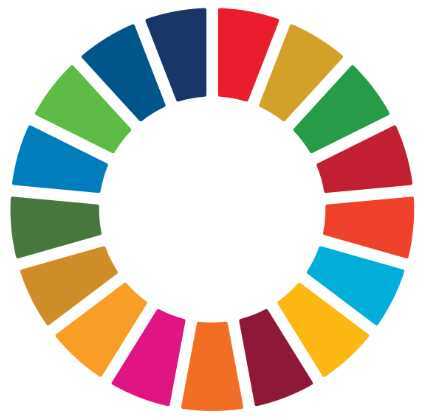 19
キャリア自律
変化の時代に求められるもの
専門技術・専門知識
（各業界や職種、地域に関する
特殊な技術・知識）
テクニカルスキル
後天的獲得可能性が高い
ビジネス常識
（ビジネスマナー、文章、
会計、法務、教養）
リテラシー
仕事上の根幹スキル
（コミュニケーション
/段取り）
ポータブルスキル
キャリア
開発領域
仕事に向き合う姿勢/
組織内での役割認識
スタンス
20
キャリア開発で問われる最先端の視点
人が自分の人生を全体として見る動的な視点（Hughes, 1958: 63）。

個人が認識する、人生の中での仕事に関連する経験や活動に伴う態度や行動の連続（Hall, 2002: 12）。

個々の異なるキャリア経験の連続であり、時間を通じて様々な継続パターンを反映し、複数の社会的空間を横断し、個人の主体性を特徴とし、個人に意味を与えるもの（De Vos and Van der Heijden, 2015: 7）。

制限された社会的および地理的空間内でのキャリアアクターの位置と状態のパターン（Gunz and Mayrhofer, 2018: 70）。
https://www.researchgate.net/publication/338804974
21
キャリアの解剖学
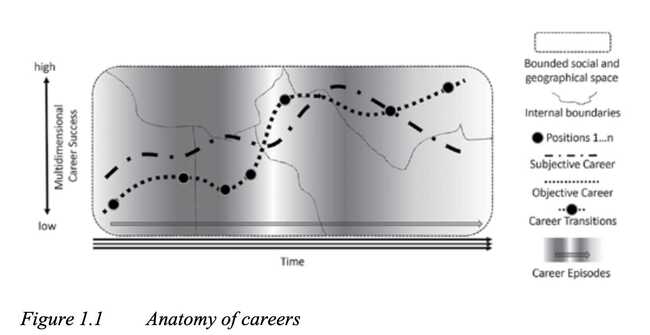 https://www.researchgate.net/publication/370251804_Understanding_Careers_Around_the_Globe
22
キャリア成功の様相
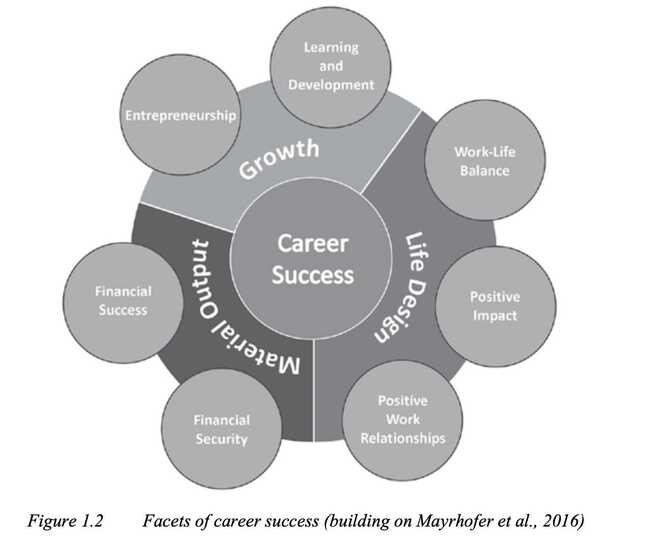 https://www.researchgate.net/publication/370251804_Understanding_Careers_Around_the_Globe
23
キャリア自律と各成果指標（キャリア自律度の高低別）
自律：低
自律：高
1.26
倍
1.27
倍
1.28
倍
1.26
倍
1.19
倍
https://rc.persol-group.co.jp/thinktank/assets/career_self-reliance.pdf
24
人的資本経営につながる現代版プロティアンへの理論的変遷ーキャリア資本ー
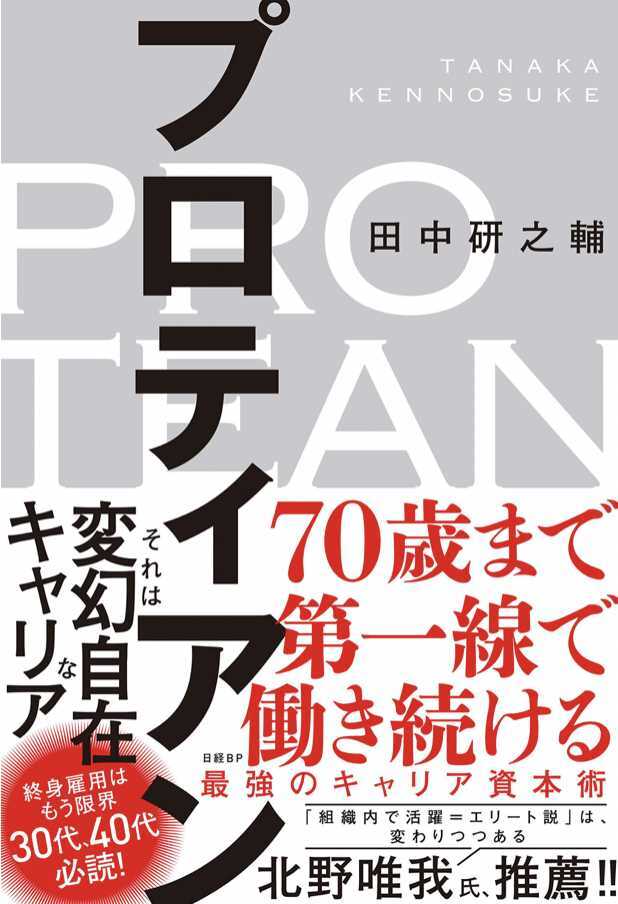 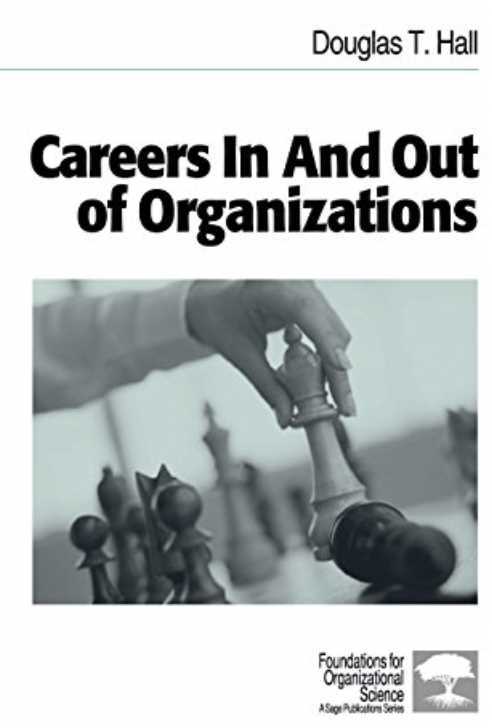 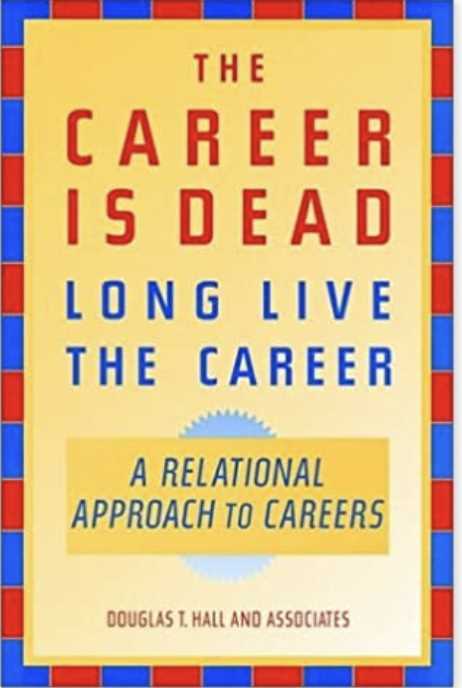 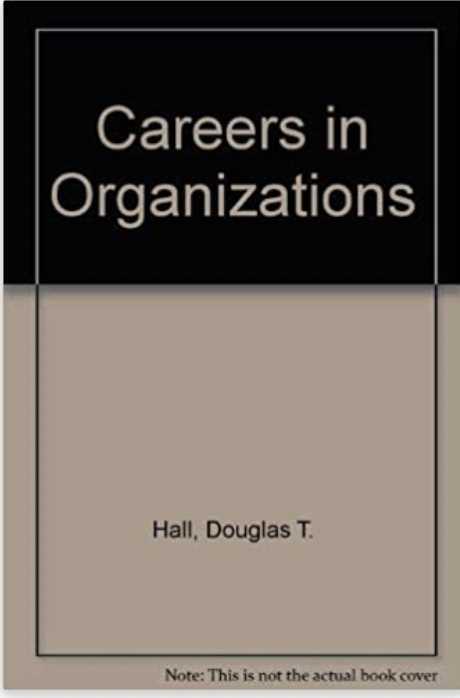 2019年
2001年
1996年
1976年
25
プロティアン診断
あなたは次の項目にいくつ当てはまりますか？
（所要時間2分）
26
伝統的キャリアとプロティアン・キャリア
組織内キャリア
（伝統的キャリア）
自律型キャリア
（プロティアン・キャリア）
VUCA
時代
環境変化は前提ではない
環境変化
環境変化することが前提
キャリアの
個人化
組織
キャリアの所有者
（主体）
個人
価値観
多様化
昇進・権力
核となる価値観
自由・成長
ウェル
ビーイング
地位・給料
成果
心理的成功
日本型
ジョブ型
組織コミットメント・
組織と従属関係
態度・関係性
仕事の満足感・専門性へのコミット・
組織とパートナー関係
ジョブ
クラフ
ティング
組織から尊敬されているか（他人からの尊重）
・私は何をするべきか（組織認識）
アイデンティティ
（自分らしさ）
自分を尊敬できるか（自尊心）・
自分は何がしたいのか（自己認識）
リスキ
リング
自分の市場価値
組織で生き残ることができるか
アダプタビリティ
（変化適応力）
27
従来の「プロティアン・キャリア」と現代版の「プロティアン・キャリア」
1976年
2019年
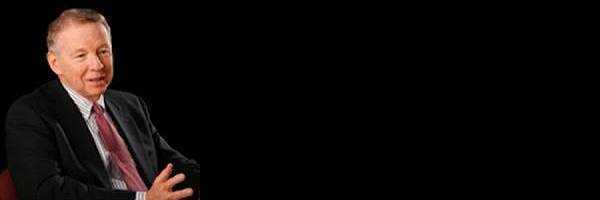 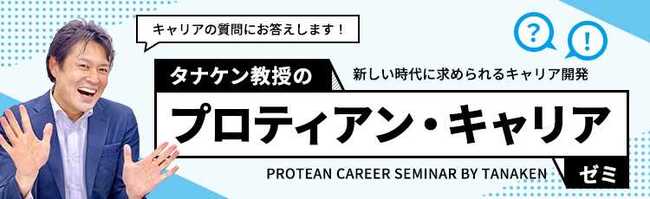 ダグラス・ホール教授
「プロティアン・キャリア」
田中研之輔
現代版プロティアン・キャリア
心理的成功
アイデンティティ
アダプタビリティ
キャリア資本論
戦略的視点
キャリア開発
実践手法
28
プロティアンと連接するテーマ群（一例）
リーダーシップ
エンゲージメント
モチベーション
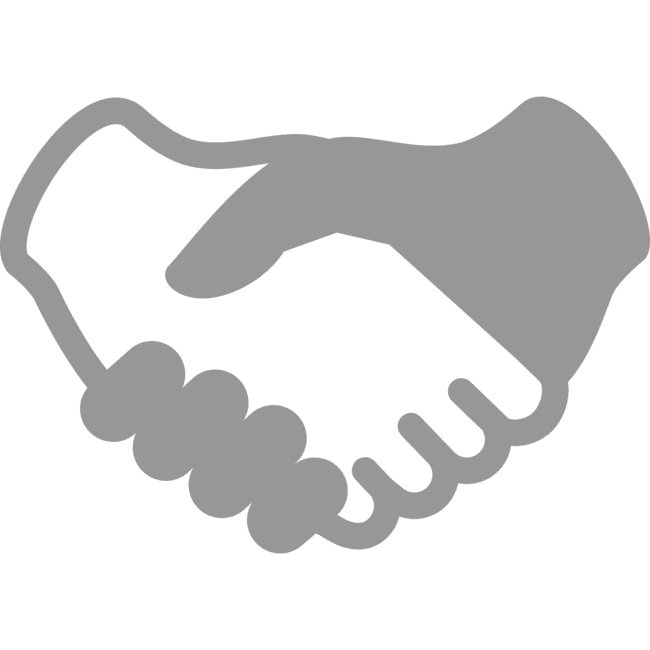 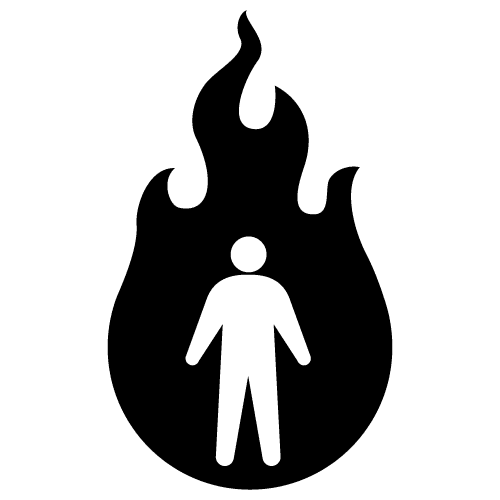 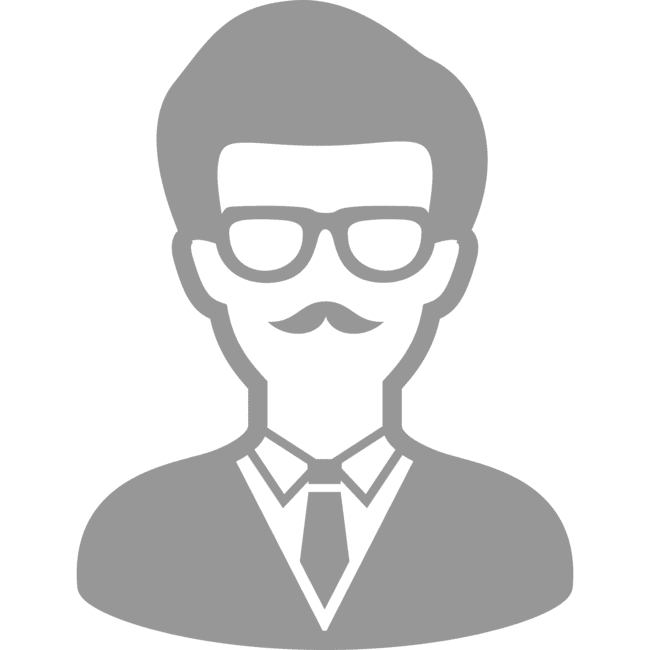 フィードバック
ダイバーシティ
ウェルビーイング
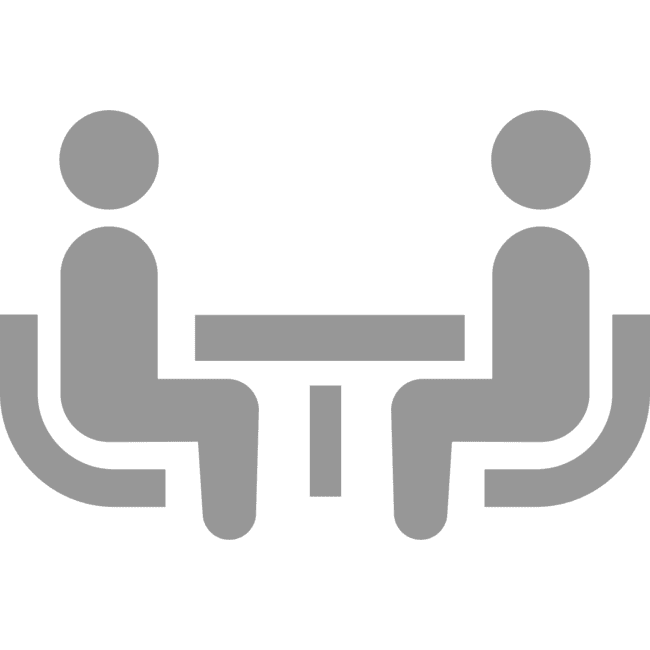 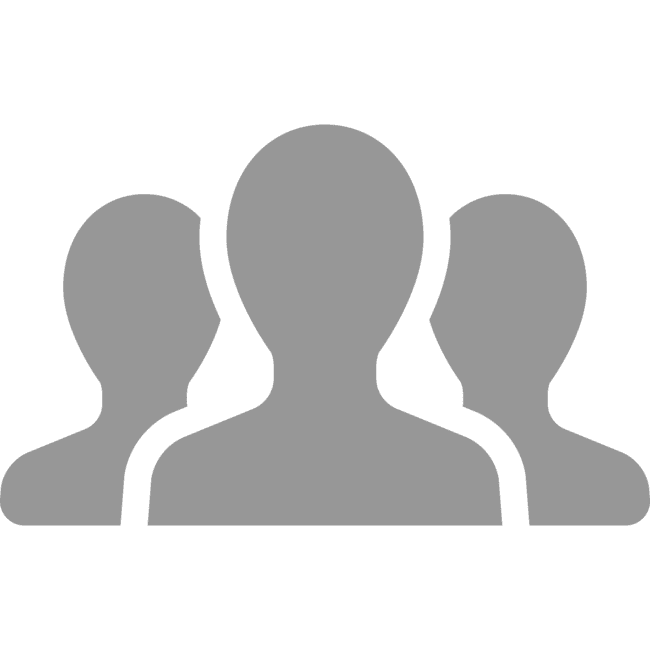 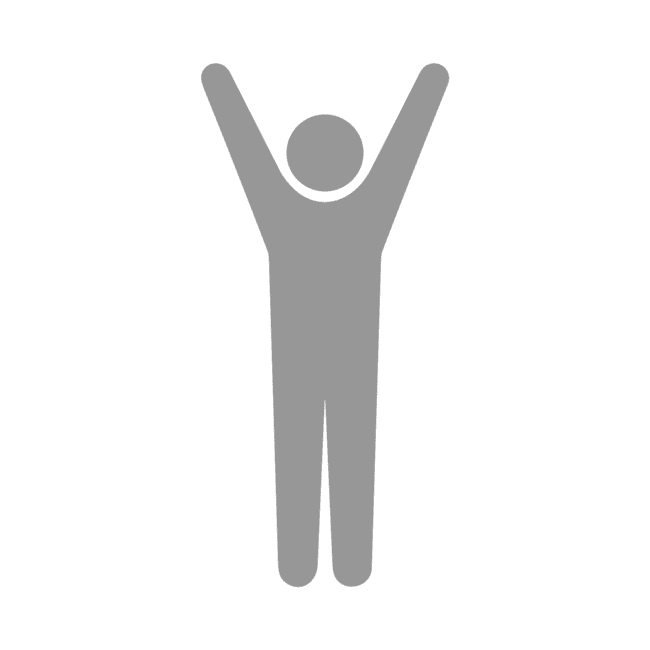 29
キャリア戦略の形成
働き方
生き方
自己成長サイクル
キャリア
戦略
仕事・キャリア
のサイクル
家庭・プライベート
のサイクル
論文『先行研究からみたキャリア開発の規範的命題--キャリア開発の問題点を探る』（岡本英嗣）をもとに田中研之輔が加筆
30
キャリア形成の好循環
主体的に業務に
向き合うことで
心理的幸福感
を高める
ビジネスキャリア、
ライフキャリア
双方における
心理的幸福感
が高まる
心理的幸福感の
高い状態で労働
生産性を向上
キャリア
形成
労働生産性の向上
によって生み出される
可処分時間を有効活用
31
人的資本経営を促す、社員一人ひとりのキャリア形成のカギ
これからの主体的なキャリア形成の鍵は2つ
アイデンティティ
Identity
アダプタビリティ
Adaptability
自分らしくある
変化を活かす力
自己の欲求や動機、価値観、興味、能力など明確な自己イメージや自己認識があること
変化する環境に対して反応学習　　　探索と統合力、そしてその状況に適用させようとする意欲
32
人的資本時代に鍵を握るキャリア開発の理論的枠組み
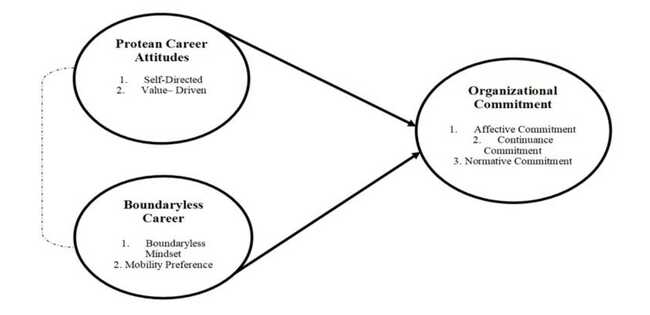 https://www.researchgate.net/publication/367525319_Protean_and_Boundaryless_Career_Attitudes_as_Antecedents_of_Organizational_Commitment-Evidence_from_the_Indian_IT_Industry
33
今必要なのは、3つの戦略策定
キャリアのブレーキ
経営戦略
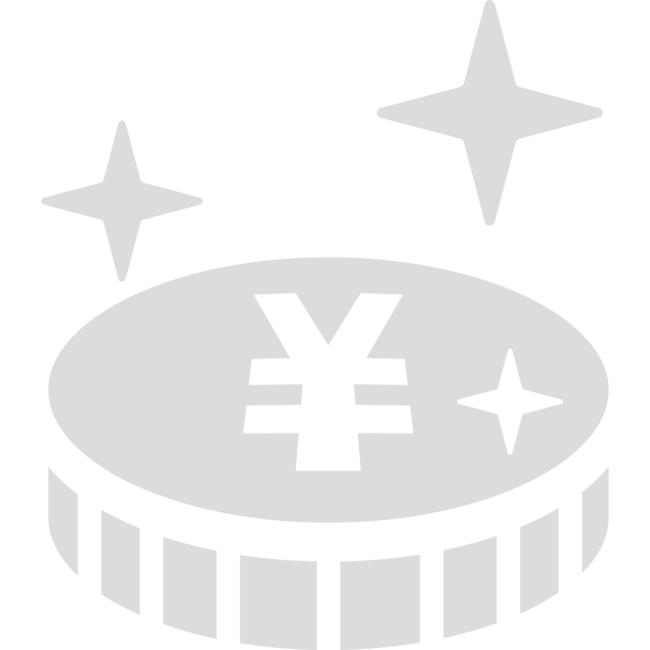 事業戦略
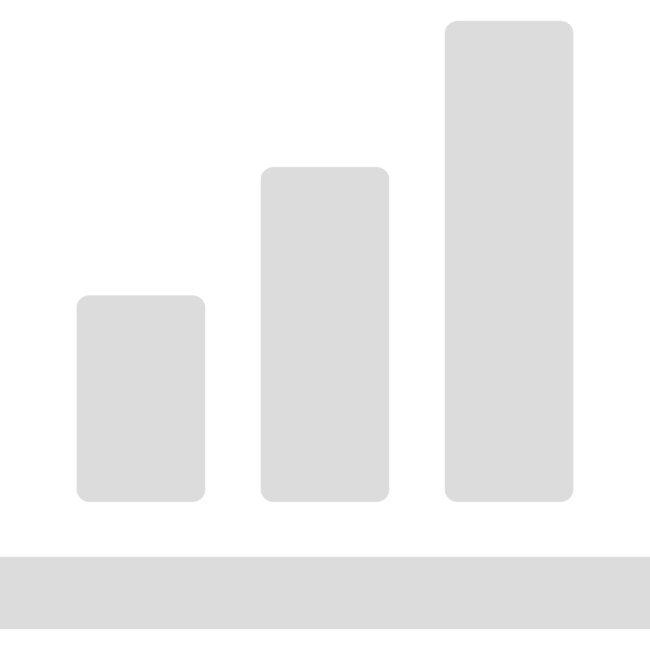 キャリアのアクセル
キャリア戦略
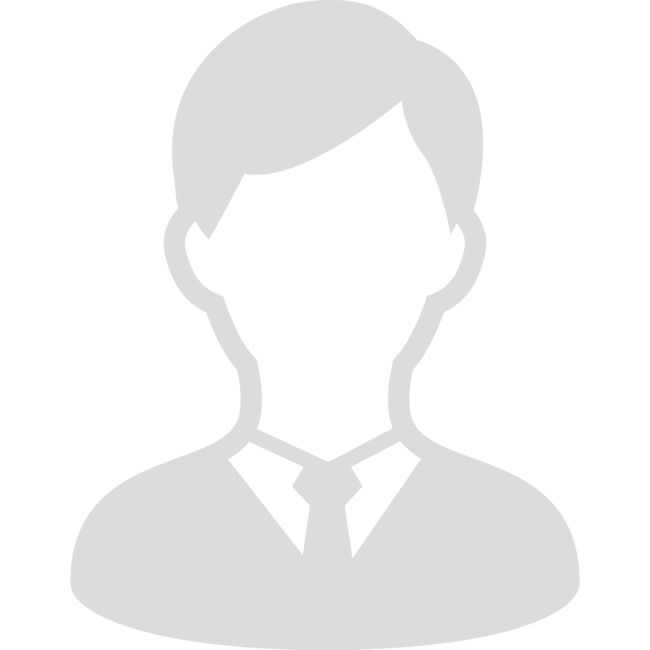 34
人的資本への持続的なケアーセルフメンテナンスチェック
キャリア状態を定期的にセルフチェック
35
仕事アウトプットを高めるフローの条件
不安
フロー体験はスキルとチャレンジが共に高い時に起こる。典型的な行動はA、すなわち低いチャレンジと低いスキルから始まる。もしもその状態が続くと、スキルは向上し、その行動に飽きてくる（B）。

この時点で、フローに至るにはチャレンジを高めなければならない（C）。このサイクル はDとE を通してより高い複雑さのレベルで繰り返される。優れたフロー活動では、このような サイクルがほとんど無限に続き得る。



ミハイ・チクセントミハイ著
『フロー体験とグッドビ ジネス』
（世界思想社）より抜粋
E
フロー
C
チャレンジ
D
A
B
退屈
スキル
36
キャリアドック型で実現していく人的資本経営
ポイント1
ポイント2
ポイント3
キャリアは
個人と組織の
より良き関係を創る
キャリアの成功とは、
個人が「心理的成功」
を味わうこと
キャリアは
いつからでも
開発可能
37
キャリア・リスキリングへ：Career boundarylessness and Career success
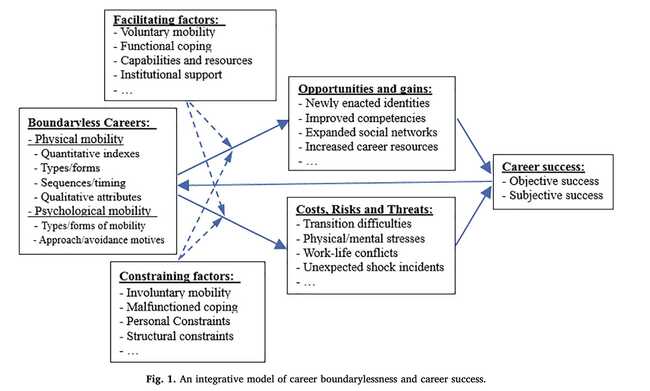 https://research.vu.nl/ws/portalfiles/portal/104497903/Career_boundarylessness_and_career_success.pdf
38
キャリア・グロースを自ら持続させる
強みを活かせる仕事を
自ら取りに行く
キャリア状態の
セルフチェック
自分のスキルや
経験をアピールする
変化に適合していく
スキルや経験が
資本になる社会
自分自身の働く目的や
ビジョンを知る必要がある
やりたい仕事につくために
スキルや経験を充実
ジョブそのものが
消滅することがある
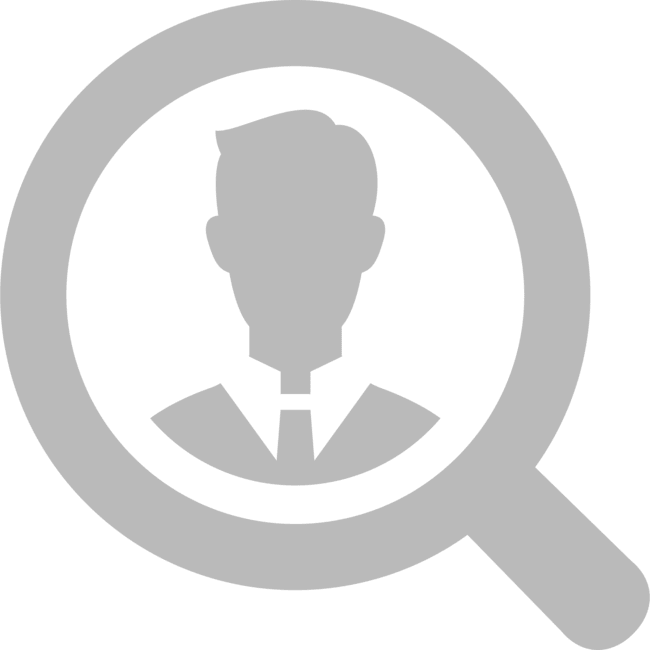 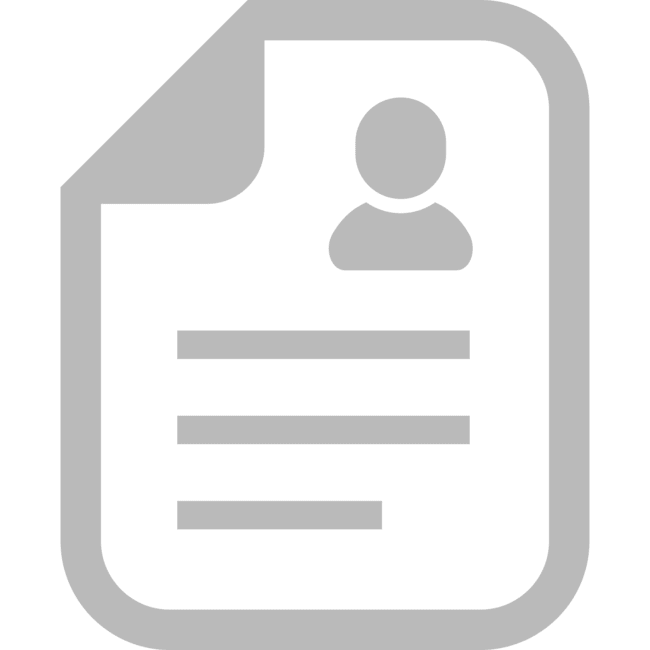 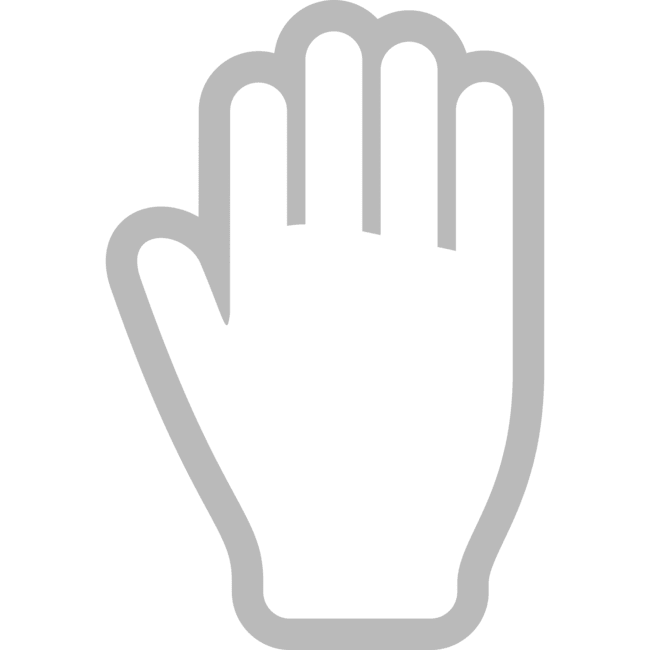 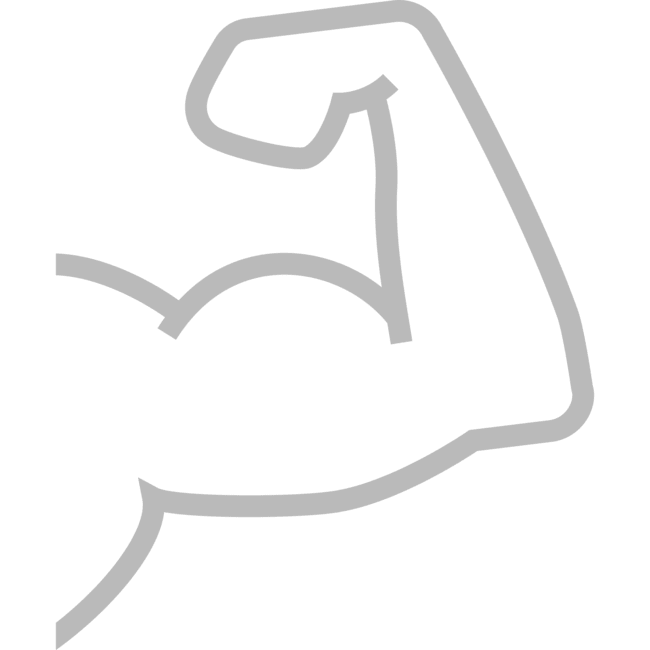 やりたい仕事を取り、
知識や技術を血肉化
価値観を振り返り、
理想とのギャップを埋める
社内外にアピールする
姿勢を持つこと
共通して求められる
スキルを磨き、組織をリード
https://newspicks.com/news/5313847/body/?ref=search
39
戦略的なキャリア資本計画で、人的資本の最大化
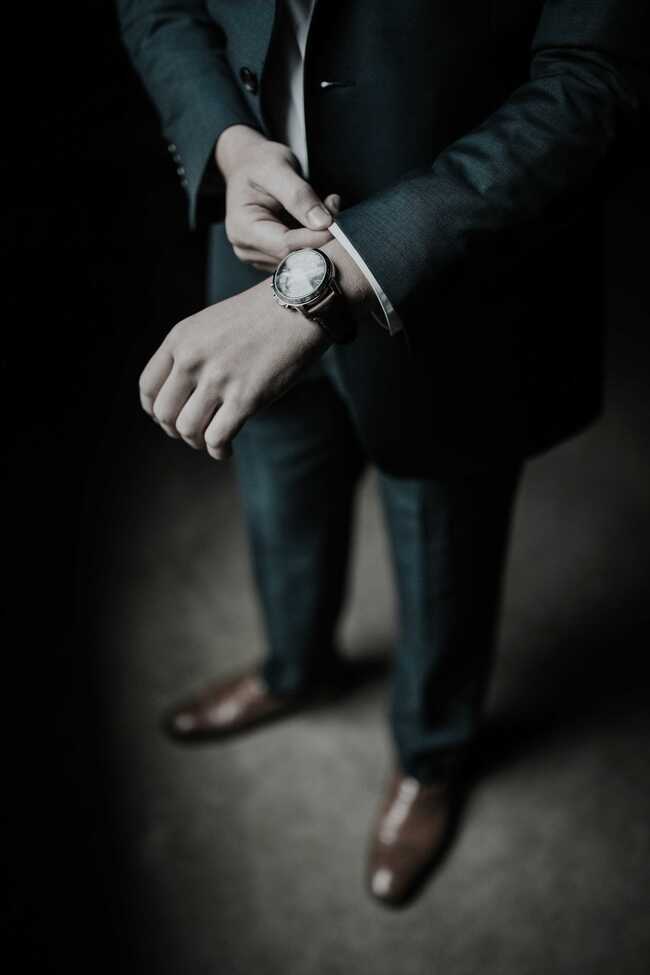 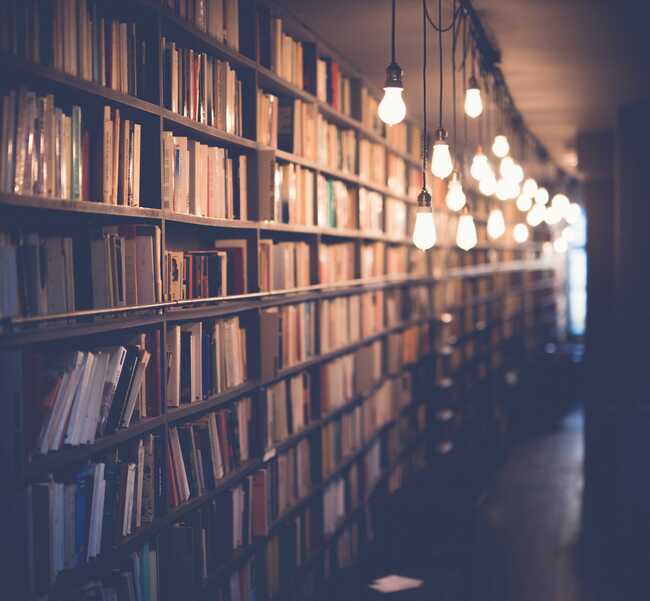 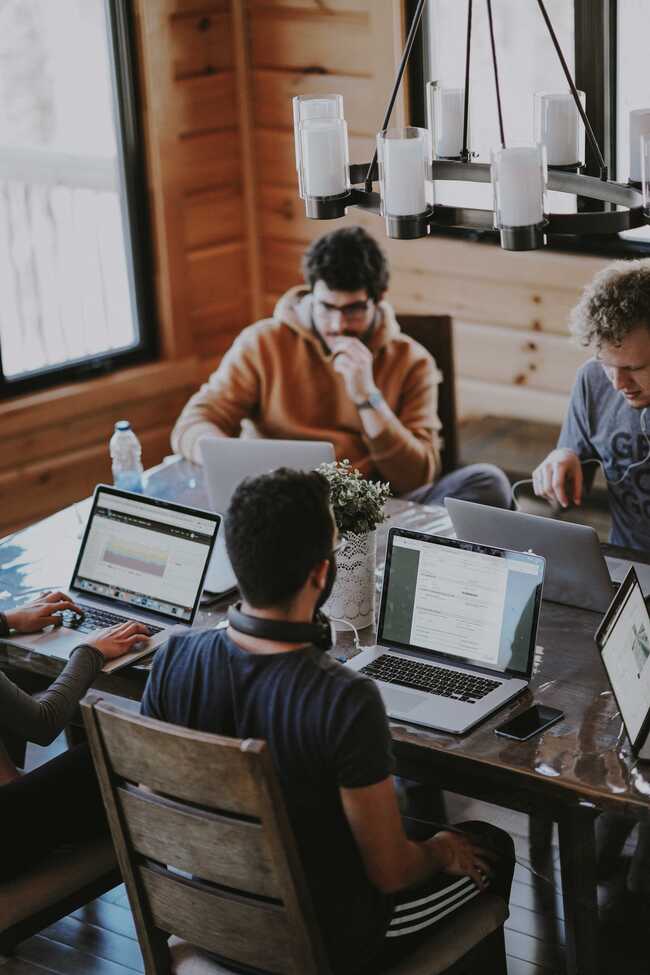 キャリア・
レバレッジへの
中長期・分散型の
自己投資
自己を行動変容させ、
関わりあう人・組織を
キャリア開発する
「強み」を戦略的かつ
徹底的に磨く
40
プロティアン・リスキリングの５原則
1
2
3
4
5
田中研之輔・浅井公一・宮内正臣（2020）『ビジトレ：今日から始めるミドルシニアのキャリア開発』（金子書房）
41
人的資本の最大化と可視化
賃借対照表
プロティアン・キャリア資本表
資産
負債
無形資産
自己投資
ビジネス資本
資本
社会関係資本
有形資産
経済資本
42
人的資本経営で実現すべきは、社員一人ひとりのキャリア資本の最大化
キャリア
資本
蓄積
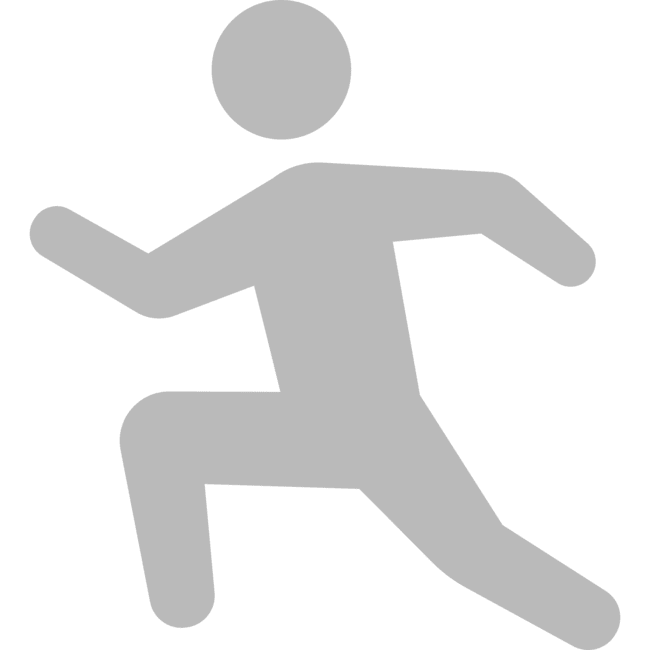 キャリア
資本
ビジネス資本
社会関係資本
経済資本
ジョブスキル
年齢・勤続年数・パフォーマンス・職務経験
43
キャリア資本戦略ー中長期計画
44
中期キャリア計画ーキャリア資本の蓄積
45
メンバーのキャリア開発支援のゴール
メンバーのキャリア開発の段階的支援手法を習得
持続的な自律的なキャリア形成にむけたアクション策定
ー1on1でのキャリアMTGとキャリア対話ー
管理職からグロースマネジャーへ
チームメンバーのキャリアグロースをプロデュース
目の前の生産効率を高めるー会議・MTGの効率化等
メンバーのキャリア開発支援、ロードマップ
キャリア論の理解ー動画・記事等のキャリアコンテンツ活用
部署内でのキャリア対話

（目安：1回1H/月）
オンライン
1on1でのキャリアMTG

 (目安：1回0.5H/月）
オンライン
キャリア1on1と評価面談の連動！　ー役割の転換：管理職からグロース・マネジャーへー
49
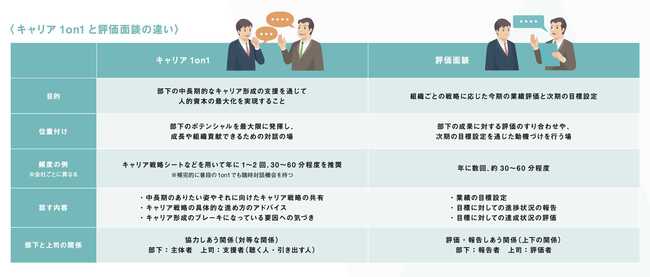 https://co-consortium.persol-career.co.jp/report/hakusyo20230330/index.html
組織を最大限に活かすグロースマネジャーへ
自らを創るー成長への持続的な自己投資
組織・事業・集団を創るー人を育てる、組織を育てる
社会を創るーより良き未来を創る
ROCIを開発しました。ー2025年に実現する３つの課題
人的資本の最大化への
戦略的投資計画・実行
ROI → ROCI
（Return on Career Investments)
＊人的資本投資の経年分析
ROCI=利益÷キャリア投資額×100
個人と組織の持続的成長
52
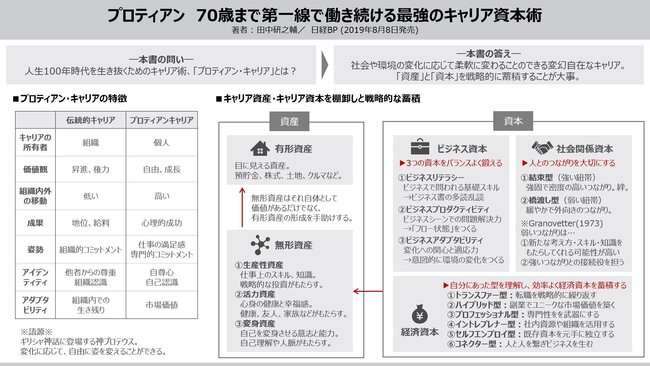 プロティアン・キャリアを継続的に学び実践する
「プロティアンゼミ」で検索
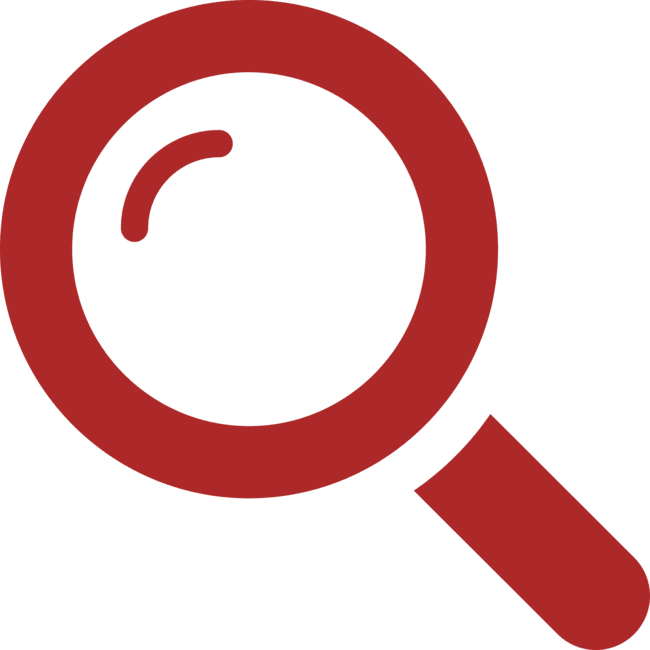 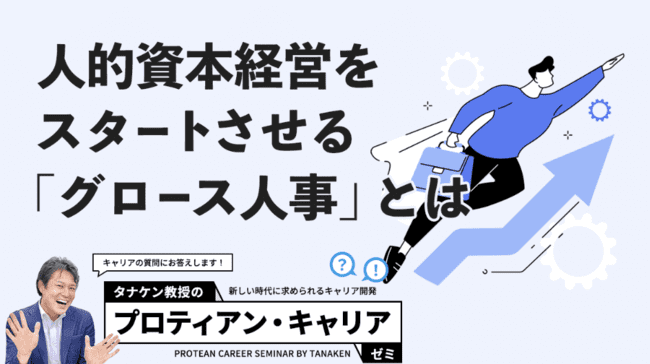 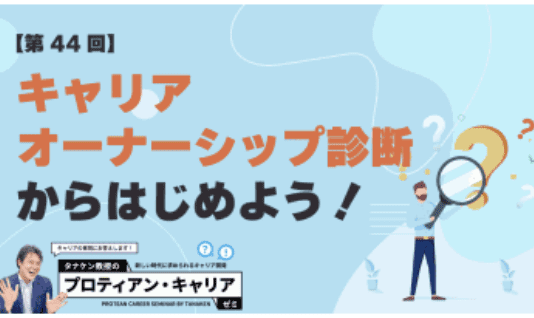 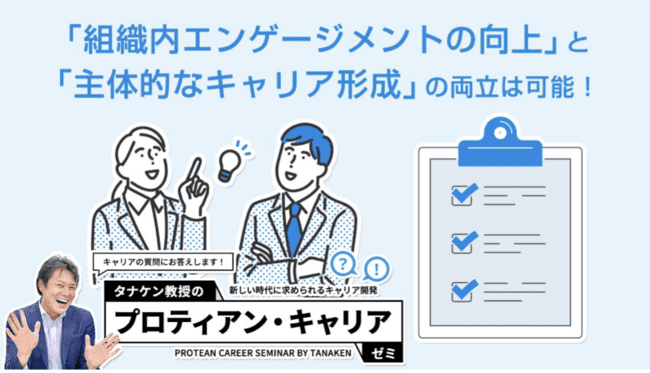 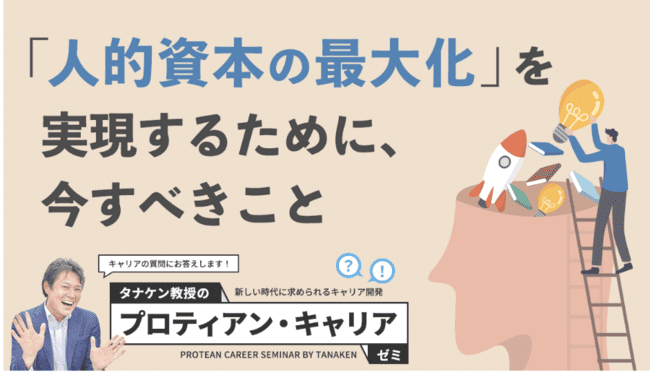 https://jinjibu.jp/article/detl/attnrept/2735/
54
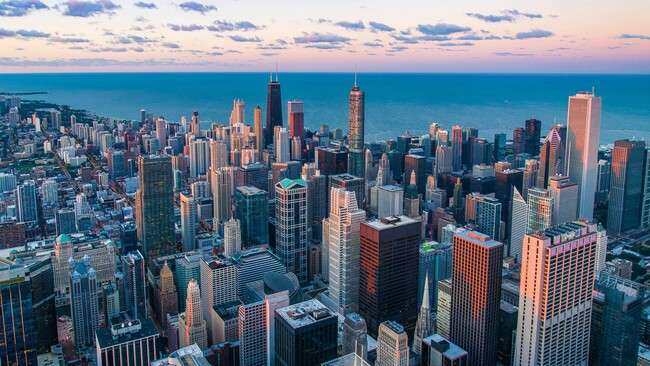 自律的にキャリアを築くために
ー最新知見プロティアンよりー
Protean Career